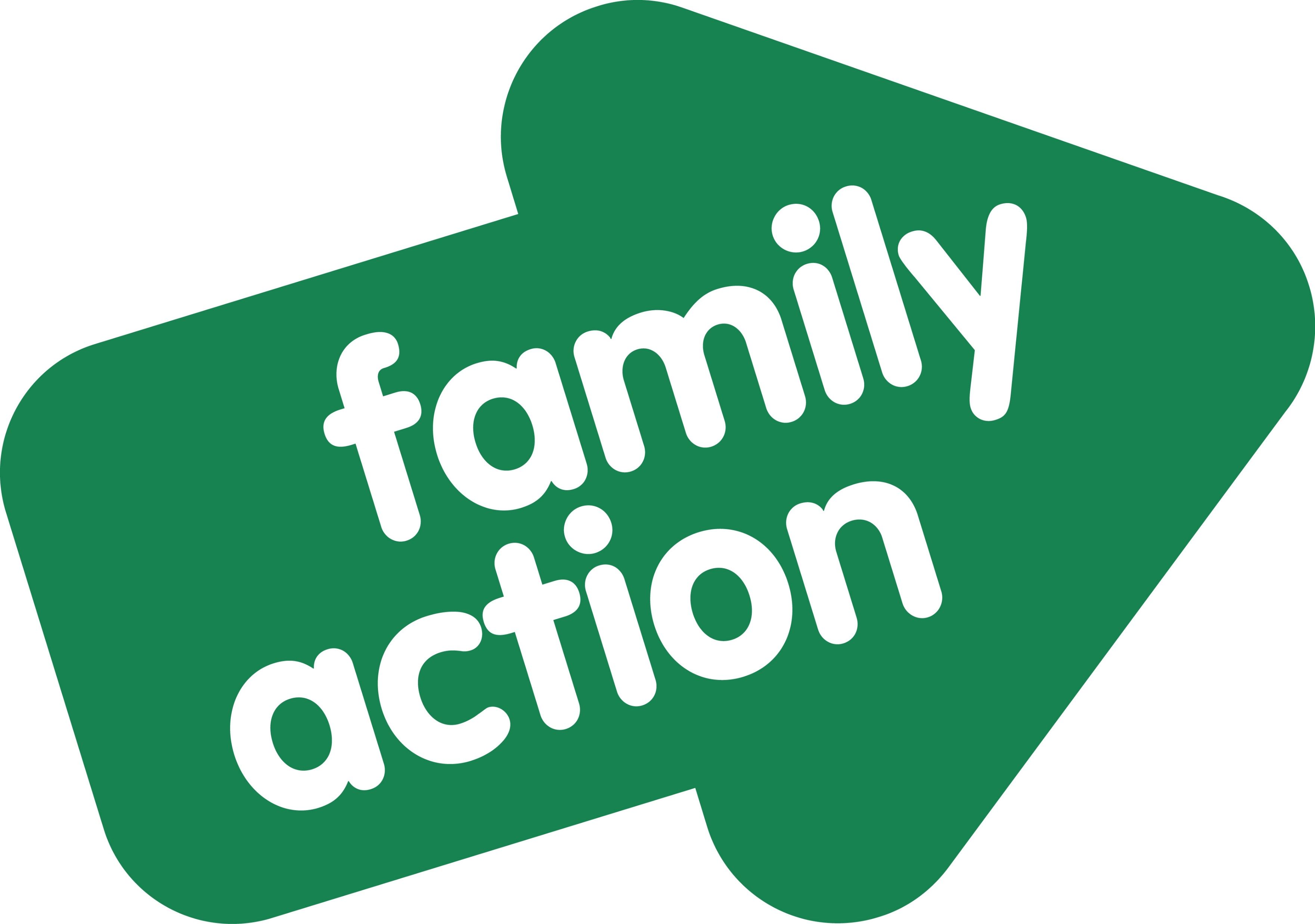 Would you be interested in becoming a Designated Lead for Young Carers?
Leeds Young Carers Support Service
Are you keen to champion the needs of young carers in your setting, ensuring there are robust mechanisms in place, to offer appropriate identification and support?

The DLYC role incudes:
Exploring how your setting can embed good practice, to better identify and support young carers and their families.
The opportunity to work with LYCSS to become ‘Young Carer Friendly’. 
Invitations to LYCSS’ quarterly DLYC meetings to share current developments, best practice and policy, thus supporting multi agency working across Leeds.
Ongoing bespoke support from LYCSS.
leedsyoungcarers@family-action.org.uk
0113 733 9126
website